“A Retrospective Study on The Case Finding Trends of New TB Cases in Almora District with Special Focus on the Discrepancy in NSP – NSN Ratio and PTB – EP Ratio with An Insight Into The Effects of ACSM Activities Upon These Trends”
Dr. Tapan Jyoti Kalita
PGDHHM
PG/09/055
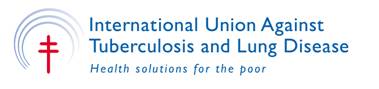 Reflection From Internship
International Union Against TB and Lung Disease ( The Union)
Technical Consultant for ACSM
21st Jan’ 2011
Area of Work
                 Global Fund Round 9 Project ( Project Axshya)
       “ An Initiative to strengthen civil Society Involvement in TB control”

Managerial Work Involved
            Co-ordination with STC
            Planning and Conducting  Training, PRI, SHG, TOT, Advocacy Tools
Reflective Learning
             Technical Aspect of TB
             Need Based ACSM
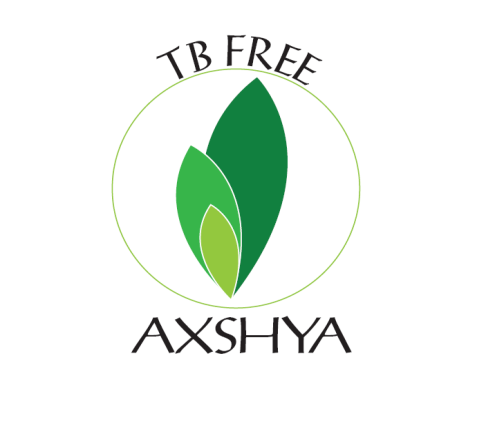 Introduction and Rationale
Global TB burden
Significance of NSP :  NSN Ratio
Significance of PTB : EPTB Ratio
Background : Almora
Role of ACSM
Objective of The Study
General Objective
      To study the case finding trends of New TB cases in context with NSP – NSN ratio and PTB – EPTB ratio and the effect of ACSM activities on such trends.
 
Specific Objectives
      To find out the ratio of New Sputum Positive cases and New Sputum Negative cases

To find out the ratio of New Pulmonary TB cases and New Extra-Pulmonary TB 
                                                                                                                                                                          
To highlight the discrepancies in the study finding and analyze the Problem

To get a provider’s perspective

To assess the effect of ACSM
Methodology of the Study
Design




Data Source




Data Collection , Analysis
Mixed Study, Both Quantitative and Qualitative
Retrospective Record Review
Explorative  Unstructured Interview
Last 8 Quarter(Jan 2009-Dec2010) Case Finding Record
Open Ended Questionnaire to 15 Providers
Cross-Checked with TB register
NSP:NSN, PTB : EPTB Computed, Analyzes with Excel
Summary of  interview Prepared
Study Findings : Phase 1
NSP:NSN
Line diagram of NSP : NSN showing trend in case finding for last 8 Quarters
Cont.
PTB:EPTB
Line diagram of PTB : EPTB showing trend in case finding for last 8 Quarters
Conclusion
Consistently low CDR
Consistent  discrepancy in NSP:NSN ratio(4:1)
EPTB cases increasing(2.5:1)
No indicator level changes by -80% respondent
20 % - no observation
Lack of need based ACSM
Lack of Govt. Initiative
Recommendation
Fill up vacant posts
Disciplinary action to LT
Sputum collection , Transport facility
Training
Involving PP
Need based Advocacy plan
Further exploration needed for client’s perspective
Thank You